Prosody 
Lecture 22: Properties of 
		     Prosodic Constructions
Nigel G. Ward, University of Texas at El Paso
Gina-Anne Levow, University of Washington
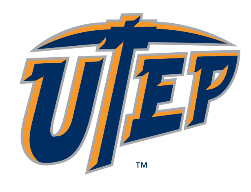 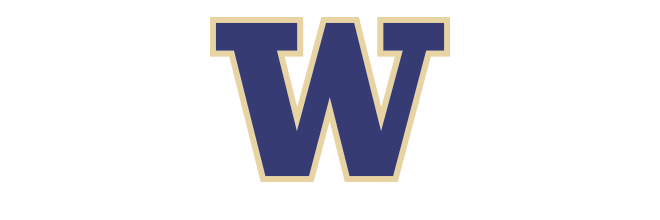 Tutorial presented at ACL 2021
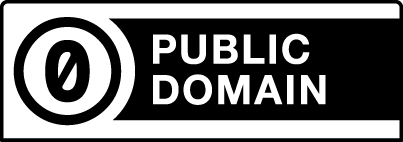 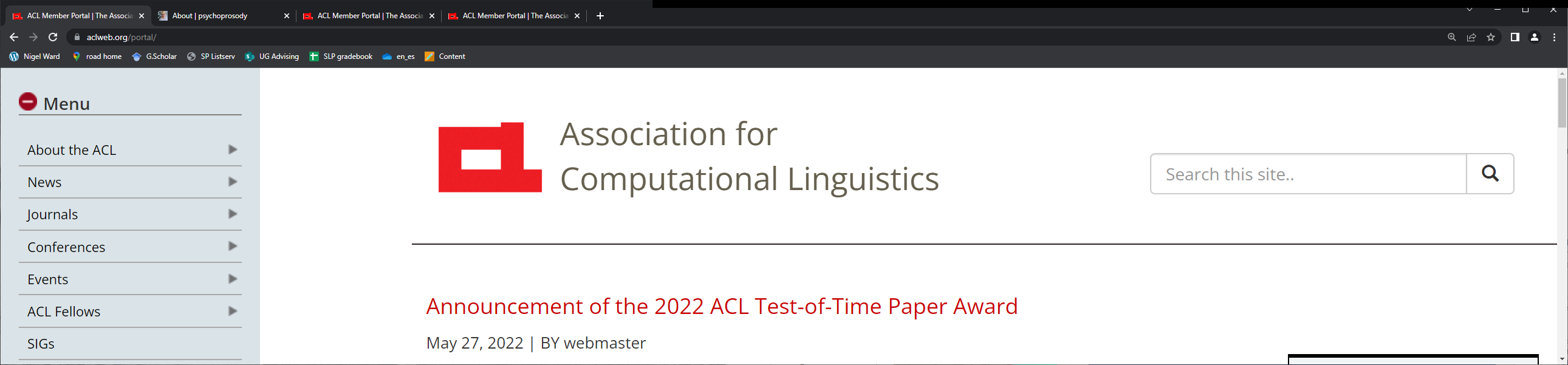 [Speaker Notes: Welcome to Lecture 22 of our Series on Prosody, continuing the topic of how prosody serves pragmatic functions, and [click]]
Lecture 22: Properties of 
		     Prosodic Constructions 

                    in the service of 
		     pragmatic functions
[Speaker Notes: elaborating the notion of “prosodic constructions.”  This is the mechanism by which prosody serves many important functions ---- indicating positive and negative feelings, managing who has the turn, marking topic shifts, and so on.   In the last lecture we introduced the key idea, namely [next]]
6 Properties of Pragmatic Prosody
Temporal multistream configurations
Gradient
Flexible alignment with words 
Direct form-function associations
Joint constructions 
Superposition of prosodic constructions
vs binary / categorical 
vs fixed alignment   
vs symbol-mediated
[Speaker Notes: that prosodic constructions generally involve multiple prosodic streams --- such as pitch and intensity and lengthening and reduction --- and that the various features appear in specific temporal configurations.  We’ll cover 5 additional properties [next]]
6 Properties of Pragmatic Prosody
Temporal multistream configurations
Gradient
Flexible alignment with words 
Direct form-function associations
Joint constructions 
Superposition of prosodic constructions
vs binary / categorical 
vs fixed alignment   
vs symbol-mediated
[Speaker Notes: some of which contrast strongly with the more familiar ways that sound conveys meaning [click].  We’ll start by talking about their [next]]
6 Properties of Pragmatic Prosody
Temporal multistream configurations
Gradient
Flexible alignment with words 
Direct form-function associations
Joint constructions 
Superposition of prosodic constructions
vs binary / categorical 
vs fixed alignment   
vs symbol-mediated
[Speaker Notes: gradient nature, in contrast with the *categorial* elements of language.  [next]]
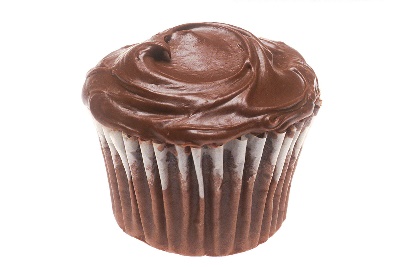 cupcake
vs binary / categorical
cupcakes
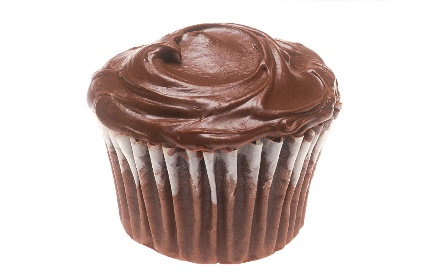 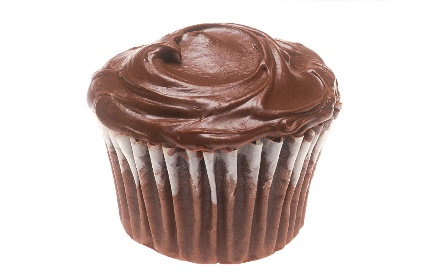 The plural morpheme /s/ 
is categorical
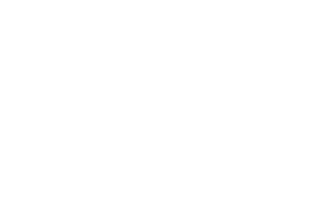 cupcake
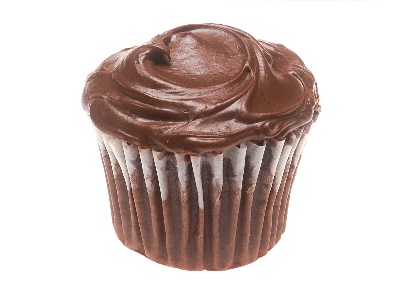 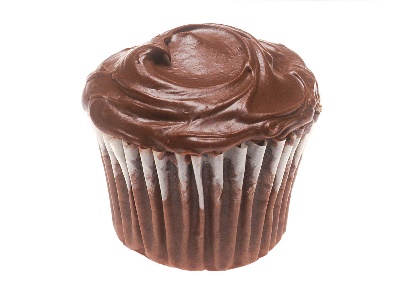 Renee Comet, Wikipedia Commons
[Speaker Notes: such as plural /s/ in English.  Consider “one cupcake” vs “two cupcakes” [click] .  The “s” on the end is categorical.  
It’s binary: either present or absent.  Logically, if my lunch was more than one but less than two  [click] I could indicate that with half an /s/, [click] since it’s halfway between singular and plural.  But no, English doesn’t allow that. The plural morpheme /s/ is *categorical”.  
Prosody is sometimes like that.  You can’t have a tone halfway between Tone 3 and Tone 4.  But pragmatics-related prosody is generally Not categorical. [next]]
#2 Gradient Nature
Example: the Positive Assessment Construction 
Stronger realization of a pattern → stronger meaning
0% vs 20%                       80% vs 100%
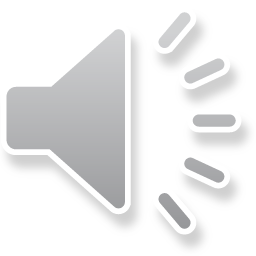 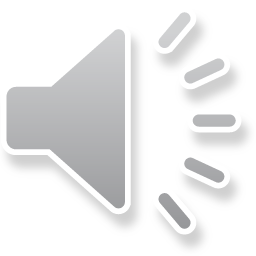 Stimulus creation example: 	
 20% positive = neutral prosody 
	 	+ 20% of the pitch delta, affecting syllable 1  
		+ syllable 2 duration increased by 20% of the delta
(Ward and Jodoin, ICPhS 2019)
[Speaker Notes: Consider again the Positive Assessment Construction.  If you’re pleased, but not hugely pleased, you can tone down the prosody a little: going halfway between neutral and positive.  In fact, you can do it at 20% or 40 %; [click].  Here’s an experiment: of the following two clips, which sounds more positive? [click].   The second one, right.   And here’s two more [click].  Again the second one.  Almost everyone can hear these distinctions, and many people even finer ones.  In general, the prosody of pragmatic functions is often [click] *gradient* in nature.   Okay, on to our third point [click]]
#3 Alignment Flexibility
good
hello everyone,
morning
[Speaker Notes: the alignment of prosody to words is often flexible.   I’ll ullustrate with the Minor Third Construction.  As seen in the last lecture, this is often used to elicit responses, as in “hello everyone, good morning”, if I want the class to respond back cheerfully.  In this case the pitch downstep falls between “good” and “morning” [next]]
#3 Alignment Flexibility
good
hello everyone,
morning
[Speaker Notes: but it could be different.  For example, if the alignment is moved [click] so the the word “morning” is in the hot spot [next]]
Alignment Variation
good
hello everyone,
morn
-ing
Prosody is semi-autonomous
[Speaker Notes: then the downstep can come between the two syllables of “morning”, and it works like this [click and wait] including an upstep lead-in.  So we get  [now sing it] “morning”, as in “hello everyone, good morning”.  Same construction, same pragamatic force, different alignment.
So pragmatics-related prosody but it is often [click] semi-autonomous in this way. 
We can have more fun with this construction.  [next]]
More Alignment Variation
John
[Speaker Notes: If we want to call someone who has only one syllable in their name, like “John”, we can either split that one syllable into two  [next]]
More Alignment Variation
Joh
n
[Speaker Notes: , as in ^Jo _ohn.    Or we can give them a nickname, like [next]]
More Alignment Variation
Strategies for alignment *
Segment Split
Epenthesis

Truncation
Undershooting
Compression
Re-alignment
Lengthening

depending on the language 
and the construction
John
ny
* a.k.a. tone-metrical association, a.k.a resolving tune-text conflicts
(Torreira & Grice, 2018; Vigario, Cruz & Frota, 2019)
[Speaker Notes: Johny.   The details of alignment are *very* complex [click] , and research is still working out the details.  But the general point is that [next]]
6 Properties of Pragmatic Prosody
Temporal multistream configurations
Gradient
Flexible alignment with words 
Direct form-function associations
Joint constructions 
Superposition of prosodic constructions
vs binary / categorical 
vs fixed alignment   
vs symbol-mediated
[Speaker Notes: prosodic constructions can align flexibly with the lexical content.  Now, moving on to point  [next]]
6 Properties of Pragmatic Prosody
Temporal multistream configurations
Gradient
Flexible alignment with words 
Direct form-function associations
Joint constructions 
Superposition of prosodic constructions
vs binary / categorical 
vs fixed alignment   
vs symbol-mediated
[Speaker Notes: 4, prosodic constructions are *direct* mappings between form and function. So far, we’ve focused on the form [next]]
Direct Mappings
Positive Assessment
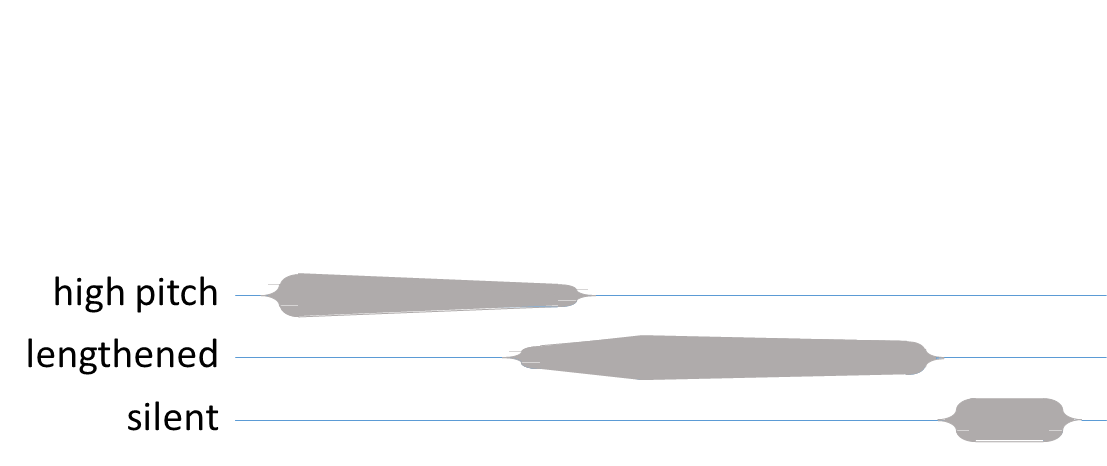 loudness
clipped
-1500              -1000               -500               0                  500
[Speaker Notes: like this configuration that we’ve already seen.  But really a *construction* has two parts, the form, and the meaning [click].  That pairing, together, constitutes the construction.  [click] 
Here’s another example.   [next]]
Direct Mappings
respectfully distanced
Admiration
throughout: high pitch, creaky voice, nasal, loud
pitch generally flat, with small peaks initially and finally
long duration
Lexical content:  awww
Context:
a cute baby sleeping, etc.
speaker is female
audience is female 
. . .
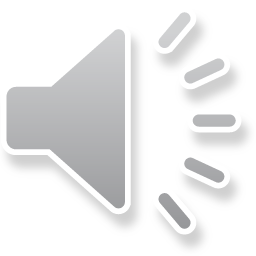 [Speaker Notes: the mapping between this configuration of properties and a meaning of admination.   [click] It sounds like this [click] .  Unlike our previous example, this conveys a very specific meaning: one of *respectfully distanced* admiration [click] as, typically, this also reassures the mother that, though her baby is incredibly cute, you’re not going to do anything to wake it up.  There’s also a lexical constraint, that this comes only with the word “awww”, [click] and contextual constraints, [click] in that you can only use this for a sleeping baby [click], or a picture of a baby, or a puppy, or something of that nature, and that both you and the audience are female, usually. 
Just as a side note, the meanings of prosodic constructions vary [next]]
Specificity Varies
Positive Assessment Construction
Minor Third Construction
Awww-of-Cute Construction
any words
specific words
specific situations 
and contexts
many situations 
and contexts
specific meaning
vague meaning
minor 
constructions
general
constructions
[Speaker Notes: from the very specific, like this one, to the more general, like the Positive Assessment Construction, to the very vague, like the Minor Third Construction, which we saw earlier.  That construction [next]]
Direct Mappings
Cuing an obvious action
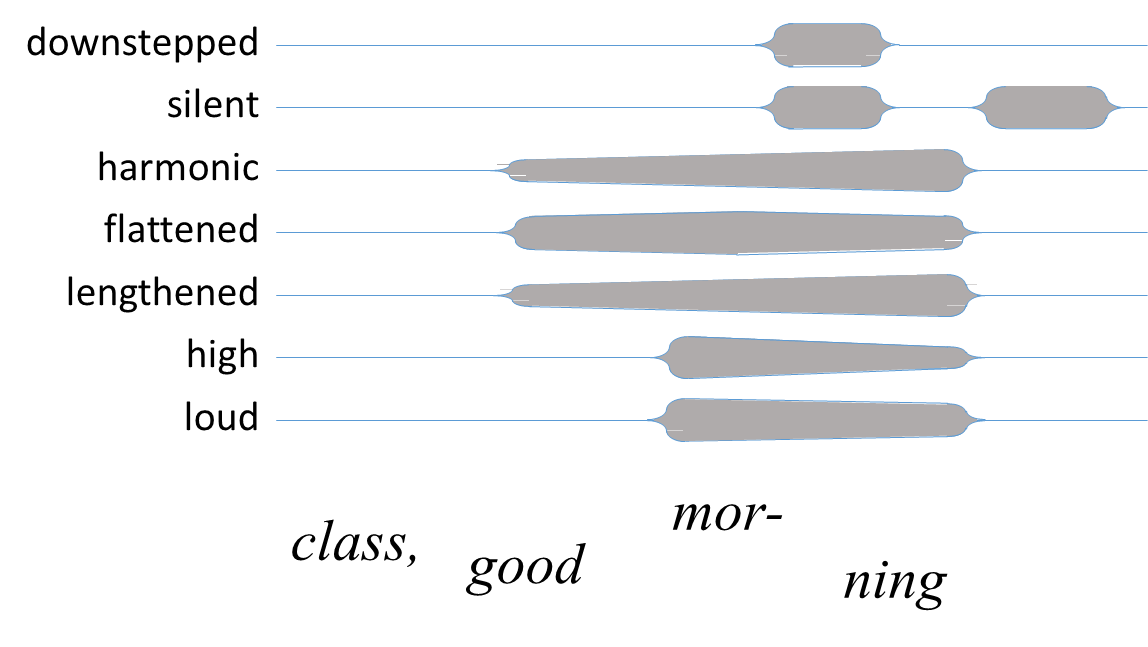 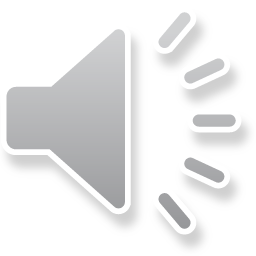 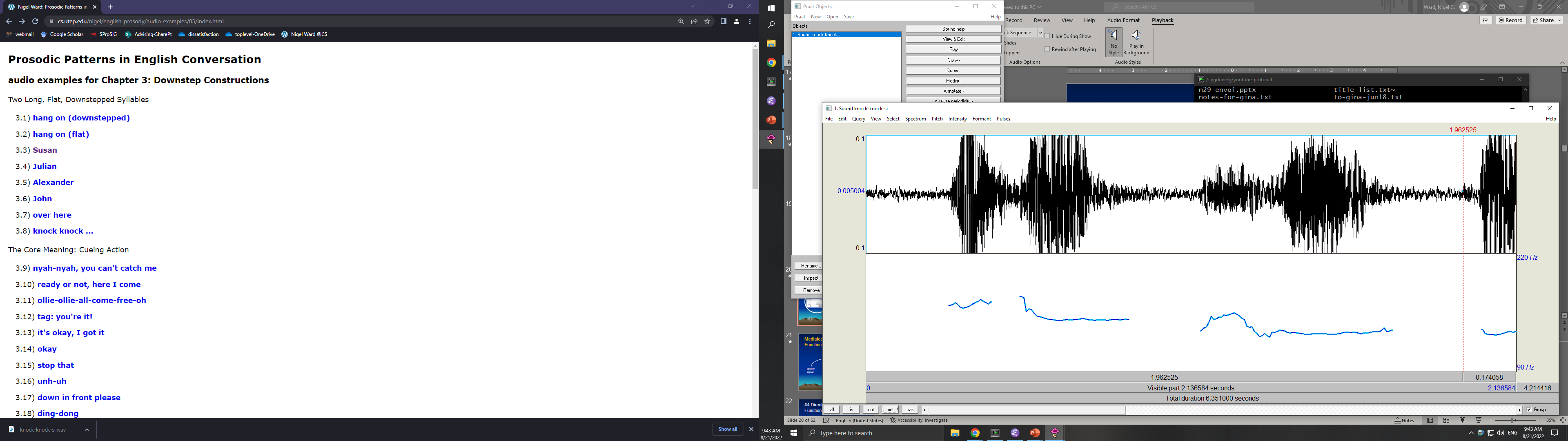 [Speaker Notes: serves very generally to cue an obvious action, as when I say “excuse me” to get you to move aside, or “knock knock” [click], to get you to respond.  Now, getting back to our main point,  every construction is a mapping from some set of speech signals [click] to some mental representations or activities [click].   The meaning contributed by one construction gets combined with everything else, complexly.  But each construction is a *direct* mapping. 
This contrasts with the ‘mediated’ mappings that also exist in language [next]]
Direct Mappings
Mediated Mappings
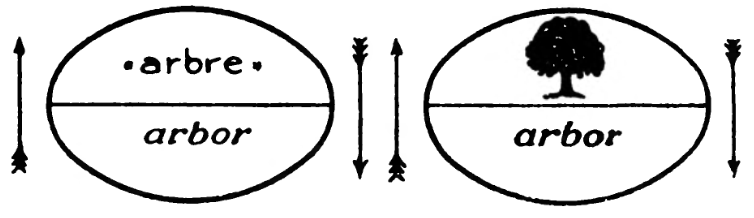 Cuing an obvious action
tree
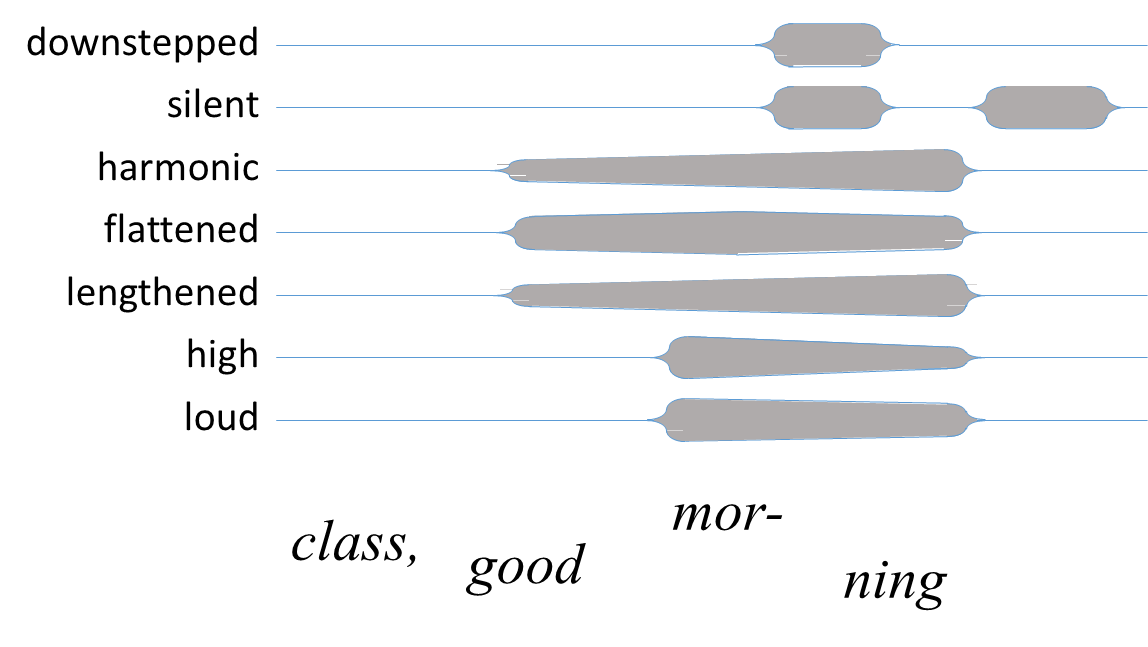 symbolic intermediate representation
/tɹi/
L*_HL-H%
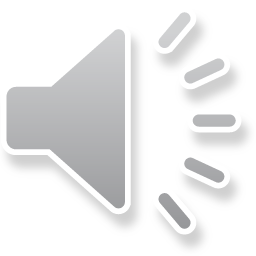 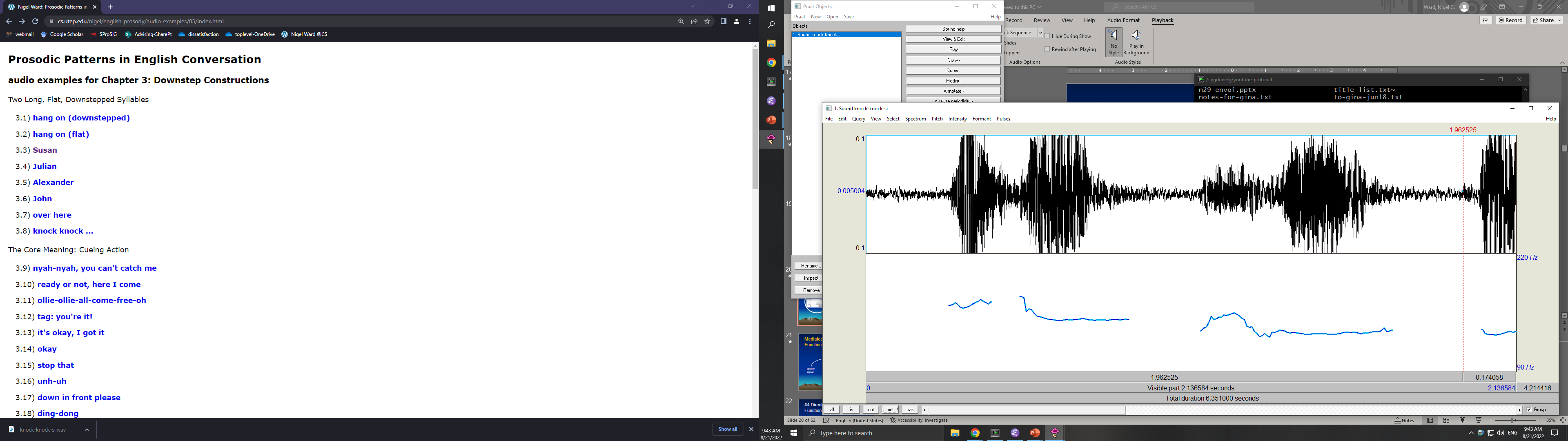 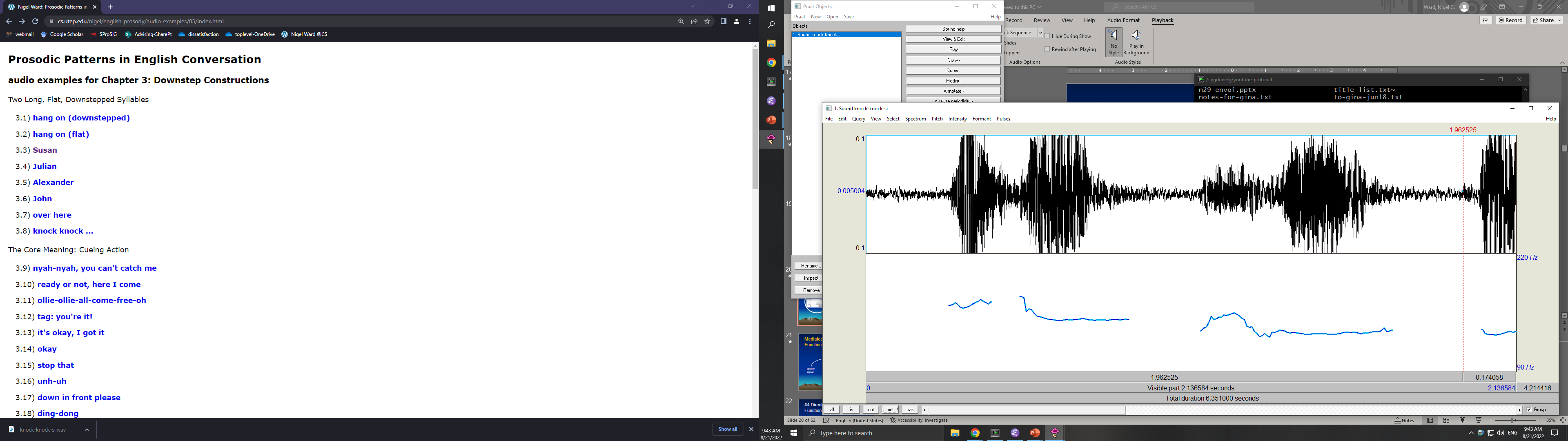 [Speaker Notes: For example, when I convey the concept of a tree, by saying the word “tree”,  there is a mapping, from the sequence of phonemes to the concept.  And below that, another set of mappings [click] that connect the sound to that phoneme sequence.   Using that intermediate representation [click], that is to say,  that sequence of phonemes [click and wait], as the key for analysis is very helpful.   People have proposed similar sequences of symbols [click] as the intermediate representation for prosody, but in general, for pragmatics-related prosody, *direct* mappings [click] seem descriptively more accurate, and more efficient.  
Okay, moving on to the fifth interesting thing about prosodic constructions [next]]
#5 Joint Constructions
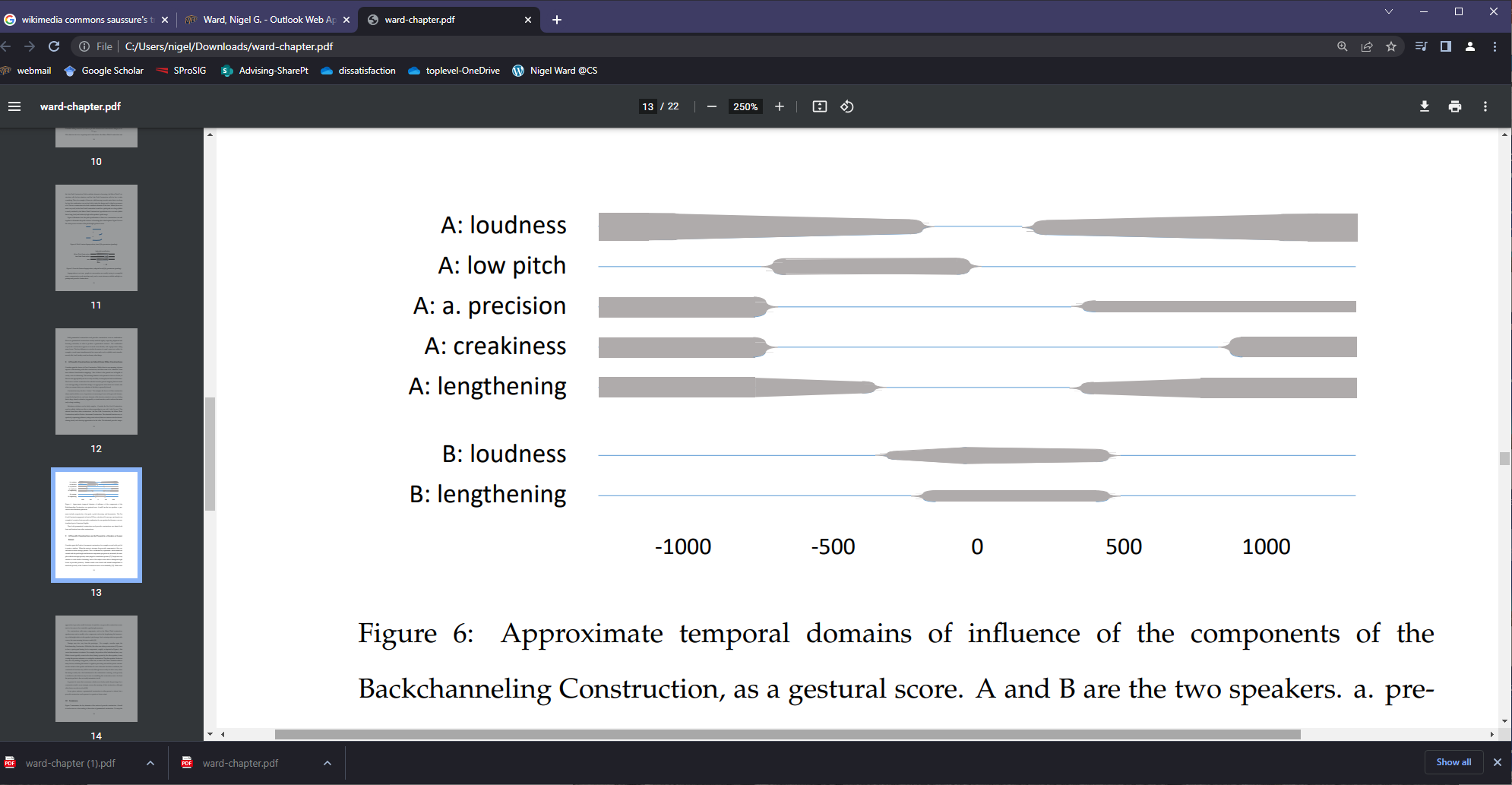 A: … before it was even in America, like, 
B:  really
A: because, yeah, I think it was released in Canada …
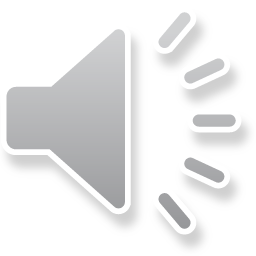 [Speaker Notes: they can be joint constructions.  In dialog people coordinate.  Consider the word “really” here, which speaker B uses as a backchannel.  [click]
While it’s got a pitch upswing at the end, it also has fairly typical backchannel prosody, being rather lengthened, and only modestly loud.  [click]  It also appears in a typical context, as A is also following a prosodic score [next]]
#5 Joint Constructions
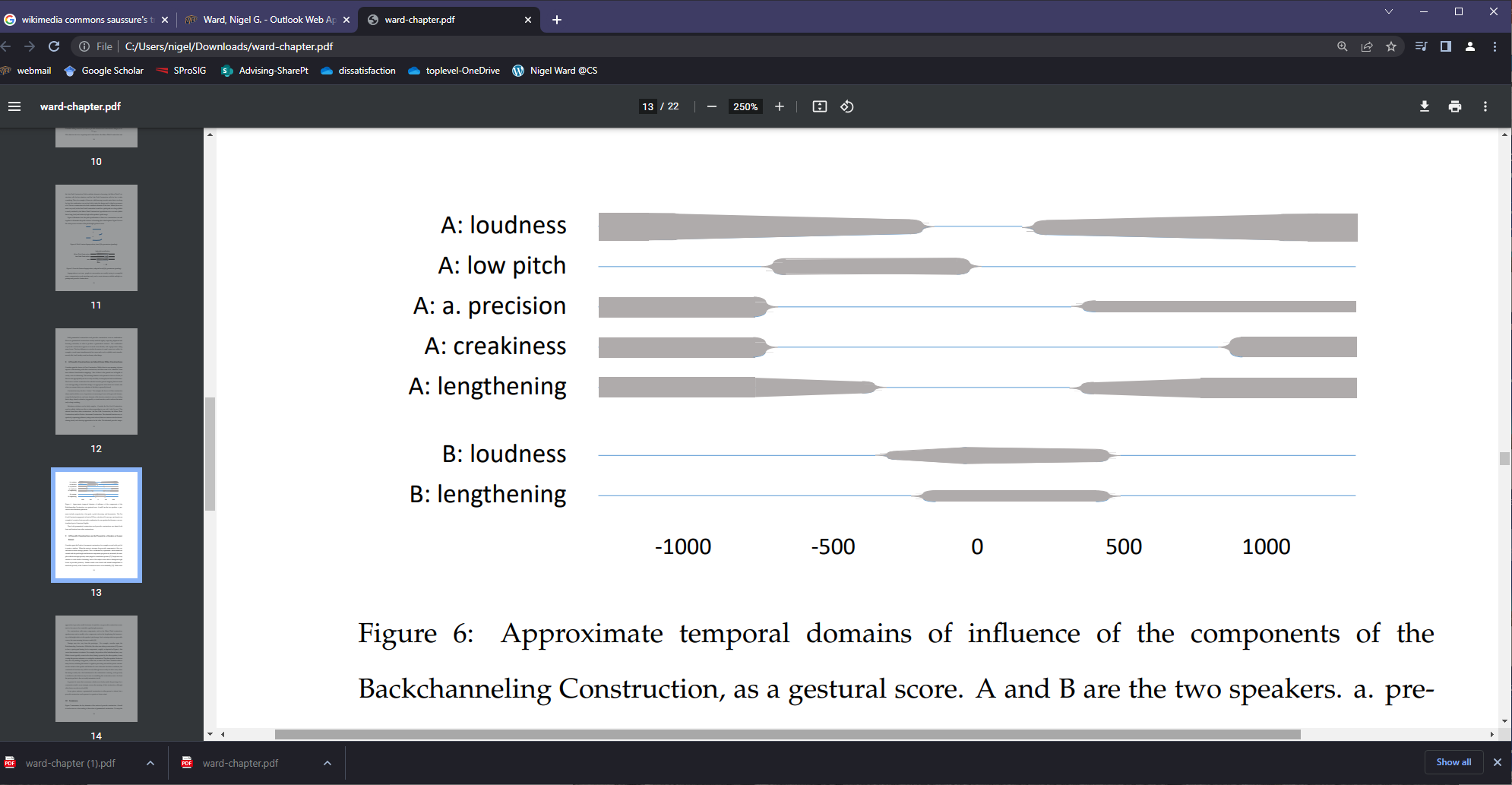 A: … before it was even in America, like, 
B:  really
A: because, yeah, I think it was released in Canada …
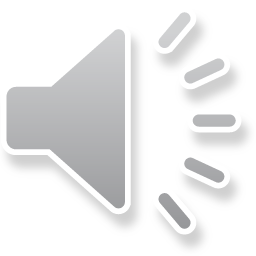 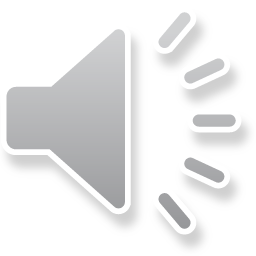 [Speaker Notes: Including, producing an utterance that ends with low pitch [click], pausing, then A starting up again [click] .  So, backchanneling is a *joint* construction, in the sense that it partly specifies the prosody of both speakers.  

Okay, so, the final key property of prosodic constructions is that they can be superimposed [next]]
#6 Superposition
high pitch specification
Minor Third 
Construction
late peak
sum
Su-
sa n
The meaning of a combination is the combined meaning of the forms
[Speaker Notes: As we saw, the minor third construction can govern how I say a name, as in Su-san, and the late peak construction can also make a contribution, as in Susan (quizzically).  If I combine the two [click] then I get the combined meaning.  It can sound like this.  Here’s another way to diagram this [next]]
Superposition
+
=
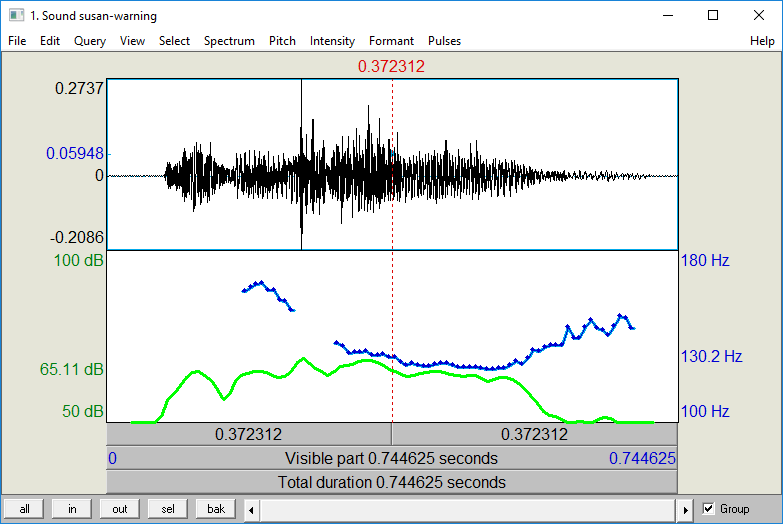 [Speaker Notes: This is an “intonational contours” view. 
We’re illustrating superposition using F0 alone, but in fact it’s probably general for all prosodic features: every element of every construction involved.]
An metaphor for superposition
Prosodic Patterns in English Conversation, N. G. Ward, Cambridge University Press, 2019.
[Speaker Notes: We can explain this with a metaphor ….

So, that’s how pragmatic prosody works: [next]]
6 Properties of Pragmatic Prosody
Temporal multistream configurations
Gradient, not categorical
Flexible alignment with words 
Direct form-function associations
Joint constructions 
Superposition of prosodic constructions
[Speaker Notes: It involves prosodic constructions, which have these 6 properties.   This is true of prosody as it serves *many* functions, [next]]
Prosodic Constructions
turn hold / quietly listen
2a. overlap			2b. silence
3.  turn take / turn yield
4.  backchannel (cue) ing
5a.  topic closing 		5b. topic continuation
6a.  topic development		6b. positive assessment
7.  empathy bid / unemotional
8a.  turn-hold fillers		8b. bipartite form
9.  floor take / floor yield 
10a.  late peaks 			10b. turn-initial fillers
11a.  meta-comment		11b. contrast
12.  minor-third cue / response
27
[Speaker Notes: Including, for American English, all of these.  You can learn about each in a nice little paperback book [click]: Prosodic Patterns in English Conversation, by Nigel G. Ward.   (That’s me.)   I wish there were similar books for other languages, but not yet.  /  So, anyway, that wraps it up for our discussion of [next]]
Contents
Introduction
Production, Perception
Classic Linguistic Prosody
Technology and Techniques
Paralinguistics, Pragmatics 
Speech Synthesis and Dialog
Perspectives
20.  Paralinguistics
 Pragmatics
 Prosodic 
       Constructions
 The Three
        Realms
        . . .
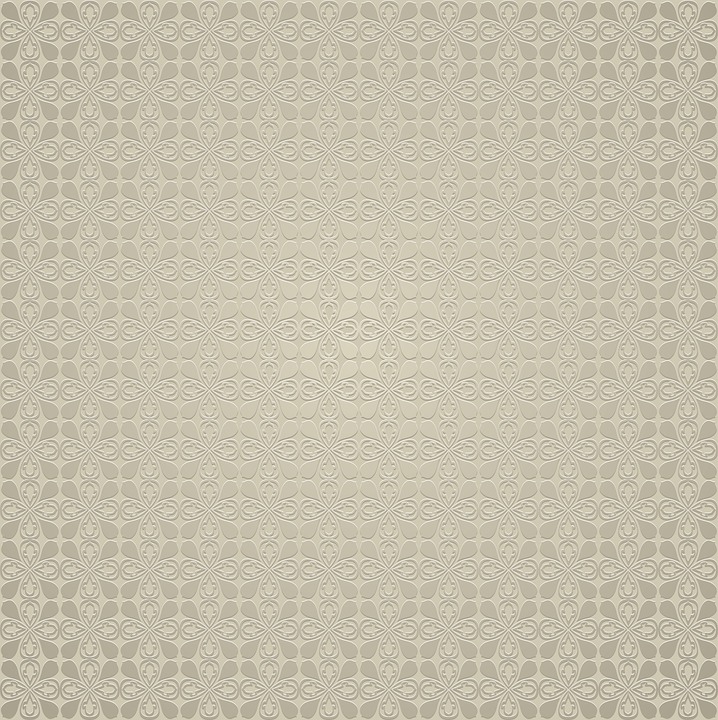 [Speaker Notes: prosodic constructions and pragmatics.  In the next lecture [next]]
Contents
Introduction
Production, Perception
Classic Linguistic Prosody
Technology and Techniques
Paralinguistics, Pragmatics 
Speech Synthesis and Dialog
Perspectives
20.  Paralinguistics
 Pragmatics
 Prosodic 
       Constructions
23. The Three
       Realms
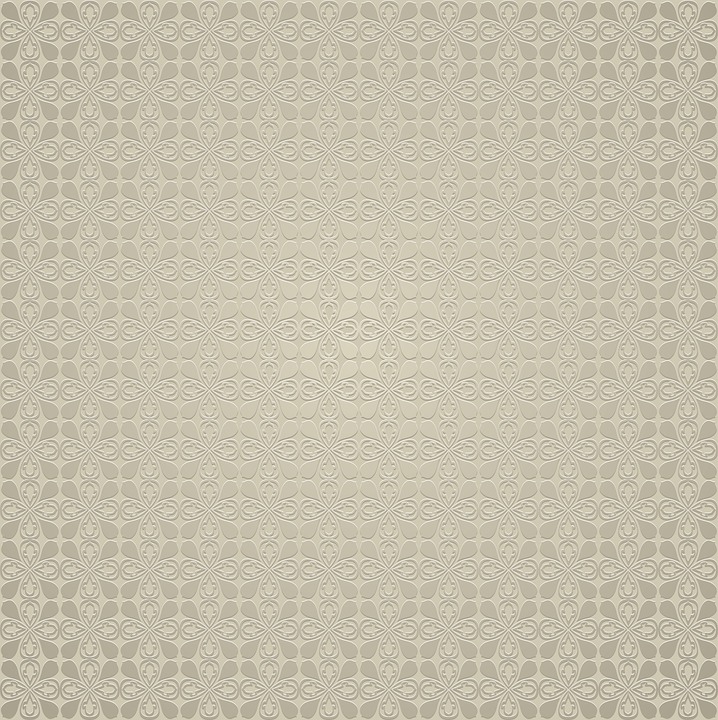 [Speaker Notes: we’ll zoom out, to consider the big picture of the three realms of prosody.]
A Puzzle: How to Explain Variation
Answer: superimposed constructions
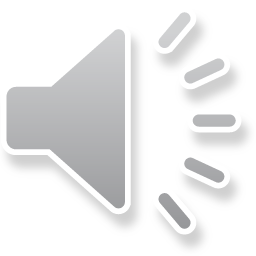 [Speaker Notes: Good job medley.

*start a separate lecture here?**]
Calling: Variants
Can appear with
final rise - incomplete, inference invited, warning
pitch wiggles - teasing 
shorter second syllable - reprimand
initial syllabification - insistent
creaky voice - disappointment, judging
glottal stops - anger
    …
Calling: Variants
Can appear with
final rise - incomplete, inference invited, warning
pitch wiggles - teasing 
shorter second syllable - reprimand
initial syllabification - insistent
creaky voice - disappointment, judging
glottal stops - anger
    …
Calling: Variants
Can appear with
final rise - incomplete, inference invited, warning
pitch wiggles - teasing 
shorter second syllable - reprimand
initial syllabification - insistent
creaky voice - disappointment, judging
glottal stops - anger
    …
Uses of Late Peak
and context-dependent …
Domains of Pragmatics
Turn-taking 
Marking topic structure
Expressing stance
Managing interpersonal relations
etc.
The Minor Third Construction
“excuse me”
pitch
time
A Failure
“excuse me”
pitch
time
The Minor Third Construction
“Good    Morning”
pitch
~ 3 semitones
time
* minor-third pattern (Ladd 1978, Day-O’Connell 2013)
Turn Yield
Configurations exist




But for predictions
(At each point in time, 
predict future speech activity) 

A LSTM model, on frame-level features
Outperformed crowdworkers in predicting turn shifts
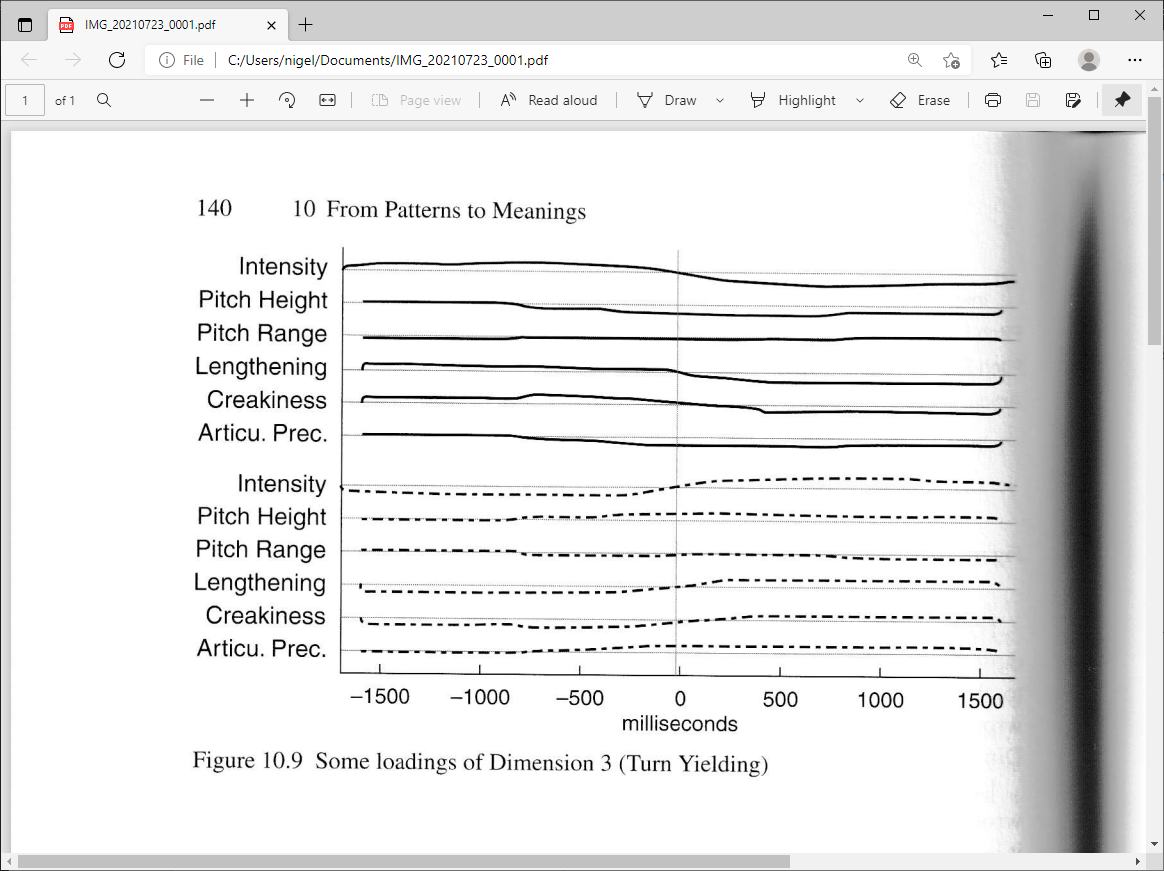 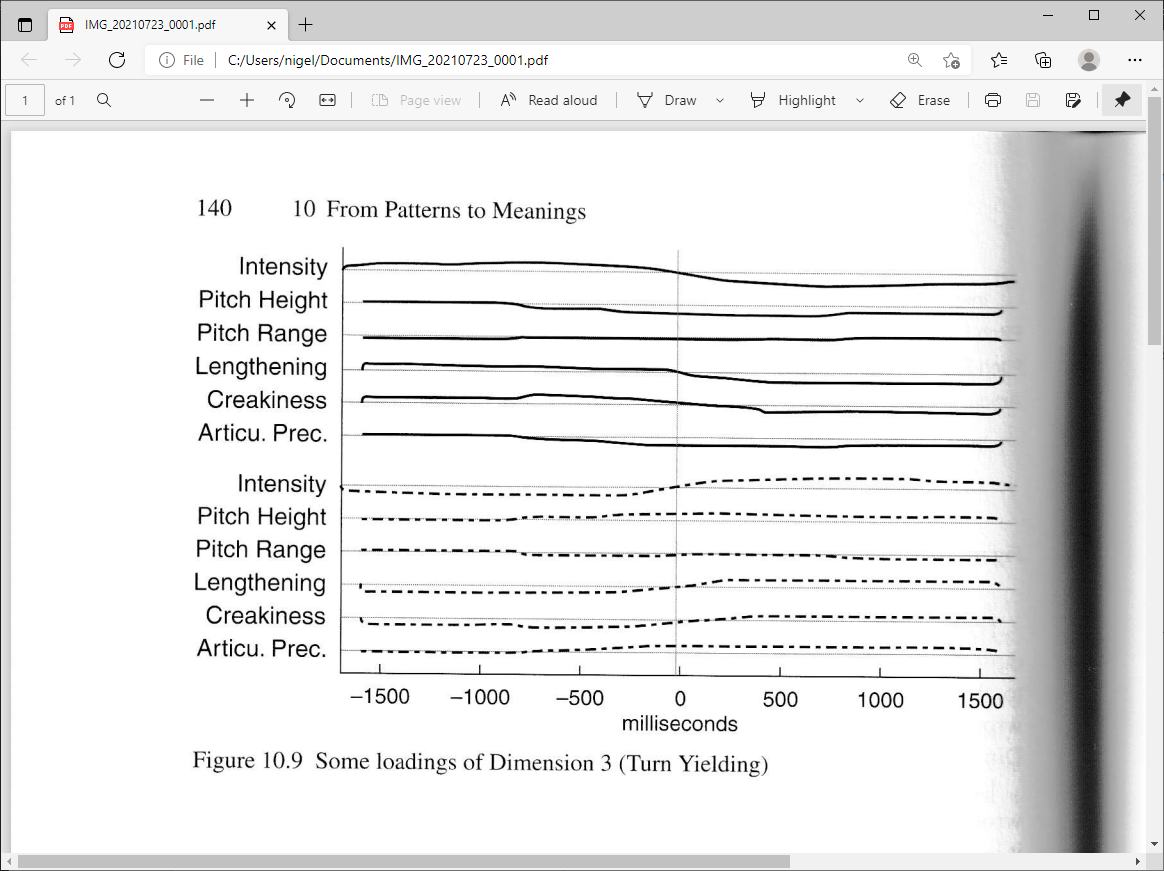 The most common turn-yield configuration
Ward (2019), Skantze (2017)
Some Uses
good morning
hang on 
excuse me 
ding-dong 
knock-knock
Marco Polo
uhn-uh
down in front please
Johnny
peek-a-boo






ku-kuck-da
The Minor Third Construction
“Good    Morning”
pitch
~ 3 semitones
time
* minor-third pattern (Ladd 1978, Day-O’Connell 2013)
Constructions are Rich
“Good    Morning”
loud
clear (modal voice)
not low in pitch range
preceded by silence
flat
lengthened (200ms +)
pitch
~ 3 semitones
flat
lengthened (300ms +)
time
* minor-third pattern (Ladd 1978, Day-O’Connell 2013)
Much More than Just intonation!
Flat in pitch
Lengthened
Pitch drop 
a. small, 
b. consistent-ish
High in pitch
Even in intensity
High in harmonicity
Loud
Flat on lead-in too

Second syllable
Less flat
Longer
More harmonic
10. Drop is fast
11. Silent after end
12. Downstep at volume dip
13. Preceding upstep common
14. First syllable
       a. articulatory precision
Based on production studies and corpus-based rule refinement 
(Day-O’Connell 2013, Niebuhr 2015, Ward 2019)
How Does Prosody Convey Meaning?
Consider intonation contours / melodies / tunes 




Are these symbolic/phonological/categorical? 
e.g. L*_HL-H% 

2. Are these about intonation alone?
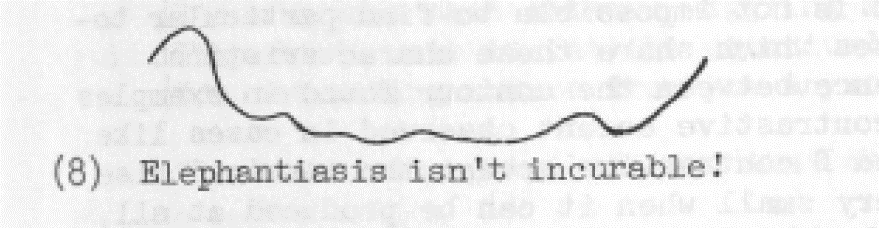 (Liberman and Sag, 1974)
Properties of Prosodic Constructions
Form 
pitch, plus energy, rate, creakiness …  …  … 
patterns in time
may have contributions by both interlocutors
Function  
Flexibility in Use 
Different strengths
Superimposable

Related Constructions
(of course it’s complicated)
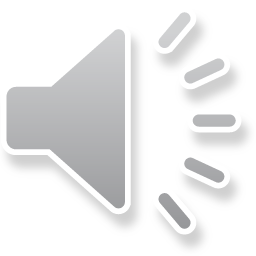 the homeowner and his family, apparently safe.
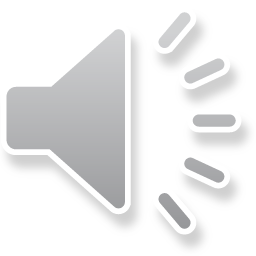 that’s Space Coast Radio News in ninety seconds
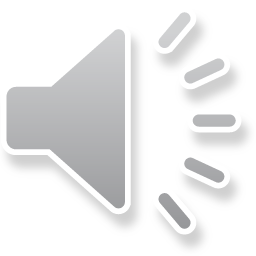 where she died from her injuries …
arraigned on ten counts of production of child pornography
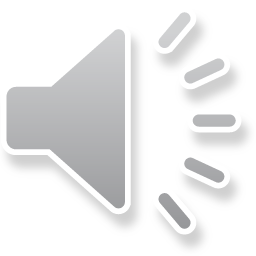 Implications
Technical
Speech synthesis, dialog systems, information retrieval
Other
-  Language learning 
(individual performance varied from 43% to 95%)
- Skills training
How Does Prosody Convey Meaning?
A matter of degree?
Intonation plus more?
Temporal configurations?
Are these symbolic/phonological/categorical? 
e.g. L*_HL-H%
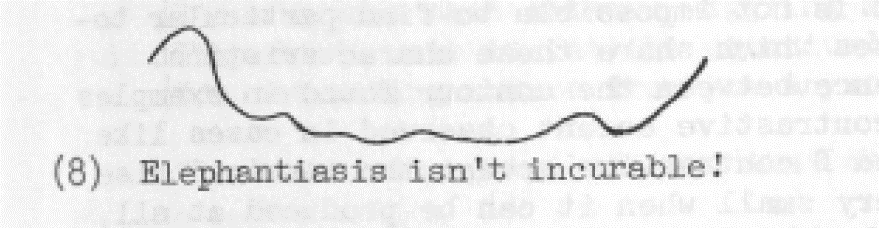 (Liberman and Sag, 1974)
Our Hypothesized Configuation
(PCA dimension 6) (Ward 2019)
A Prosodic Configuration that Conveys 
Positive Assessment in American English
Outline
Nigel G. Ward, James A. Jodoin
UTEP Computer Science
Issues in Prosody and Meaning
Previous Work
Hypotheses, Experiments, Results
TLS, February 22, 2019
Contrastive Prosody…
neutral prosody
contrastive prosody
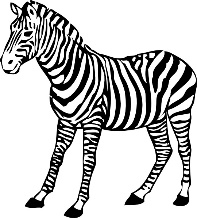 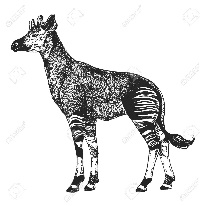 (Kurumada et al. 2012)
Construction Use is Non-Binary!
neutral prosody
contrastive prosody
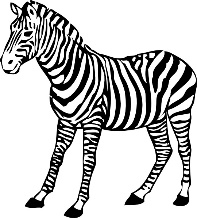 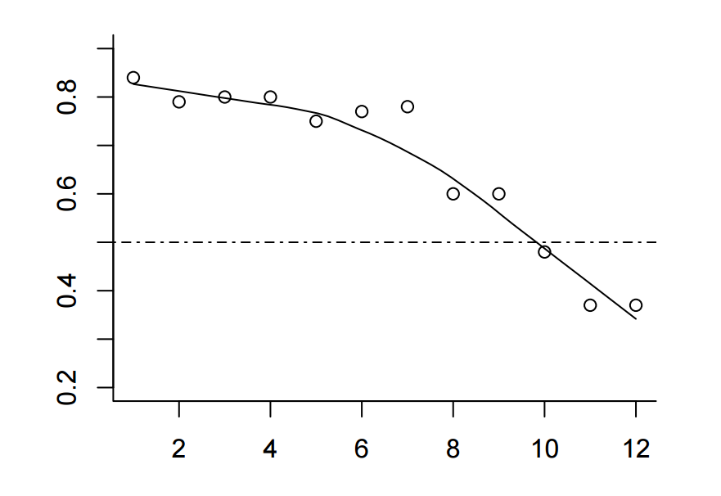 The only example
so far
% thinking it
refers to an
actual zebra
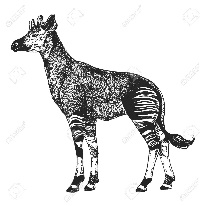 (Kurumada et al. 2012)
* Still a Challenge for Synthesis
The buses aren't the problem, they actually provide a solution. 

Synthesized
   trained on data with prominence marked by capitalization
The buses aren't the PROBLEM, they actually provide a SOLUTION.

Reference
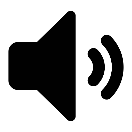 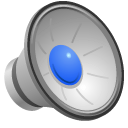 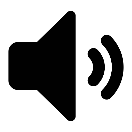 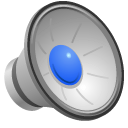 #6 Not all of prosody is unit-linked!
#7 What are the functions? How do we help AI to catch up?
https://google.github.io/tacotron/publications/tacotron/index.html
The Minor Third Construction
“Good    Morning”
pitch
~ 3 semitones
time
* minor-third pattern (Ladd 1978, Day-O’Connell 2013)
Much More than Just intonation!
Flat in pitch
Lengthened
Pitch drop 
a. small, 
b. consistent-ish
High in pitch
Even in intensity
High in harmonicity
Loud
Flat on lead-in too

Second syllable
Less flat
Longer
More harmonic
10. Drop is fast
11. Silent after end
12. Downstep at volume dip
13. Preceding upstep common
14. First syllable
       a. articulatory precision
Based on production studies and corpus-based rule refinement 
(Day-O’Connell 2013, Niebuhr 2015, Ward 2019)
How Does Prosody Convey Meaning?
Consider intonation contours / melodies / tunes 




Are these symbolic/phonological/categorical? 
e.g. L*_HL-H% 

2. Are these about intonation alone?
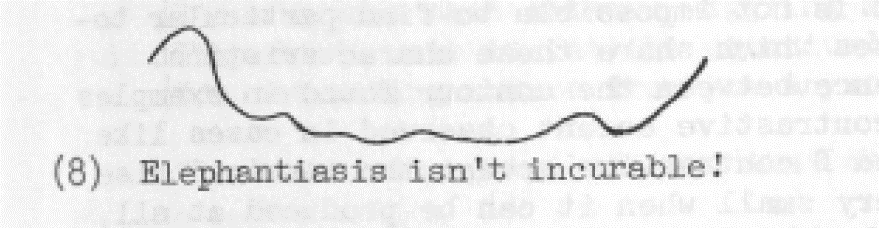 (Liberman and Sag, 1974)
Some Pragmatic Functions Served
Hold the turn
Mark a transient disfluency
Yield the turn
Cue a backchannel
Produce a backchannel
Yield/take for an extended turn
Supportively overlap
Cue an immediate response
Show autonomy
Bid for empathy 
Assess positively 
Contrast or complain 
Invite an inference
Close a topic 
Promote continuation of a topic 
Develop a topic 	
Make a meta comment	
Interpolate a parenthetical or subdialog
59
Prosodic Patterns in English Conversation, 
Nigel G. Ward, Cambridge University Press, 2019
Maybe a medley of “yeah” in various prosody, to drive home the message 



Observe that prosodic meanings are hugely context-dependent.
Even more than for words.
Uses of the Minor Third
good morning
hang on 
excuse me 
ding-dong 
knock-knock
Marco Polo
uhn-uh
nyah-nyah
down in front please
Johnny
peek-a-boo






ku-kuck-da
somewhat diffuse
[Speaker Notes: … sometimes the meanings are rather diffuse  [click]]
Awww-of-Cute 
Construction
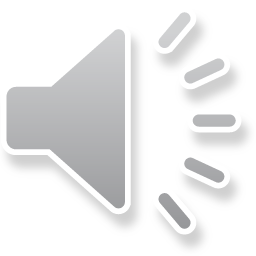 Direct Mappings
respectfully distanced
Admiration
throughout: high pitch, creaky voice, nasal, loud
pitch generally flat, with small peaks initially and finally
long duration
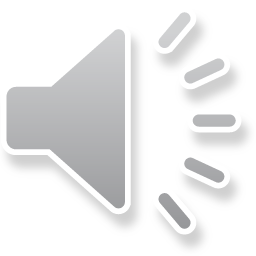 [Speaker Notes: the mapping between this configuration of properties and a meaning of admination.   [click] It sounds like this [click] .  Unlike our previous example, this conveys a very specific meaning: one of *respectfully distanced* admiration [click] as, typically, this also reassures the mother that, though her baby is incredibly cute, you’re not going to do anything to wake it up.  There’s also a lexical constraint, that this comes only with the word “awww”, [click] and contextual constraints, [click] in that you can only use this for a sleeping baby [click], or a picture of a baby, or a puppy, or something of that nature, and that both you and the audience are female, usually. 
Just as a side note, the meanings of prosodic constructions vary [next]]